Week 8:Business Presentations
2 more classes left!
Work is your responsibility.
Format for Showcase Event
8+2
Powerpoints in Business
Keep it simple – “Less is more”
Use diagrams or charts whenever possible, rather than an explanation
Don’t go crazy with animations
Clear titles
Have appendix slides – you don’t have to talk about them in your presentation, but may be useful when answering questions
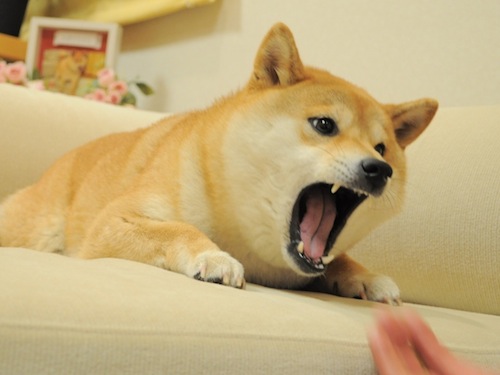 Good examples of powerpoints
http://stunningpresentations.com/top-10-business-powerpoint-presentations/
Criteria for Powerpoint
S1 – Title slide (team members’ names, company name, logo, slogan)
S2 – Hook slide
S3 – Product Overview (with price vs. differentiation strategy)
S4 – Value Proposition 
S5 – Customer Segment + Channel
S6 – Revenue Stream
S7 - 1 Customer Acquisition Strategy
S8 – 1 Customer Retention Strategy
S9 – Key Activities + Key Resources + Key Partners
S11 – Conclusion
S12 – Appendix (SWOT)
Business Presentation Skills
Dress professionally (blazers preferred)
Speak clearly and slowly – and engaging, try to really connect
Don’t fidget when you’re talking
Own the room
Use professional language, not slang
Try not to stutter or use “filter words” like “hmm” or “umm”
Never go overtime. 
Make meaningful eye contact
Homework: Make powerpoint for next week. Split who’s going to be presenting what part.
Everyone needs to speak.